Entrez dans le jubilé :  Redécouvrir la Bonne Nouvelle qui bouleverse tout !
ÉTUDES dans l’Évangile de Luc
Jésus et le riche insensé (Luc 12.13-21)
13 Du milieu de la foule, quelqu'un dit à Jésus : « Maître, dis à mon frère de partager notre héritage avec moi. »  
14 Jésus lui répondit : « Qui m'a établi pour être votre juge ou pour faire vos partages ? »  
15 Puis il leur dit : « Gardez-vous avec soin de toute soif de posséder, car la vie d'un homme ne dépend pas de ses biens, même s'il est dans l'abondance. »  
16 Il leur dit cette parabole : « Les terres d'un homme riche avaient beaucoup rapporté.  
17 Il raisonnait en lui-même, disant : ‘Que vais-je faire ? En effet, je n'ai pas de place pour rentrer ma récolte.
Jésus et le riche insensé (Luc 12.13-21)
18 Voici ce que je vais faire, se dit-il : j'abattrai mes greniers, j'en construirai de plus grands, j'y amasserai toute ma récolte et tous mes biens,  
19 et je dirai à mon âme : Mon âme, tu as beaucoup de biens en réserve pour de nombreuses années ; repose-toi, mange, bois et réjouis-toi.’  
20 Mais Dieu lui dit : ‘Homme dépourvu de bon sens ! Cette nuit même, ton âme te sera redemandée, et ce que tu as préparé, pour qui cela sera-t-il ?’  
21 Voilà quelle est la situation de celui qui amasse des trésors pour lui-même et qui n'est pas riche pour Dieu ».
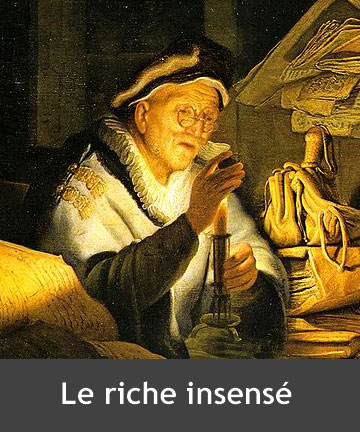 Une mise en gardeUne illustrationUne leçon
La mise en garde…
13 Du milieu de la foule, quelqu'un dit à Jésus : « Maître, dis à mon frère de partager notre héritage avec moi. »  
14 Jésus lui répondit : « Qui m'a établi pour être votre juge ou pour faire vos partages ? »  
15 Puis il leur dit : « Gardez-vous avec soin de toute soif de posséder, car la vie d'un homme ne dépend pas de ses biens, même s'il est dans l'abondance. »
L’illustration…
16 Il leur dit cette parabole : « Les terres d'un homme riche avaient beaucoup rapporté.  
17 Il raisonnait en lui-même, disant : ‘Que vais-je faire ? En effet, je n'ai pas de place pour rentrer ma récolte.  
18 Voici ce que je vais faire, se dit-il : j'abattrai mes greniers, j'en construirai de plus grands, j'y amasserai toute ma récolte et tous mes biens,  
19 et je dirai à mon âme : Mon âme, tu as beaucoup de biens en réserve pour de nombreuses années ; repose-toi, mange, bois et réjouis-toi.’  
20 Mais Dieu lui dit : ‘Homme dépourvu de bon sens ! Cette nuit même, ton âme te sera redemandée, et ce que tu as préparé, pour qui cela sera-t-il ?’
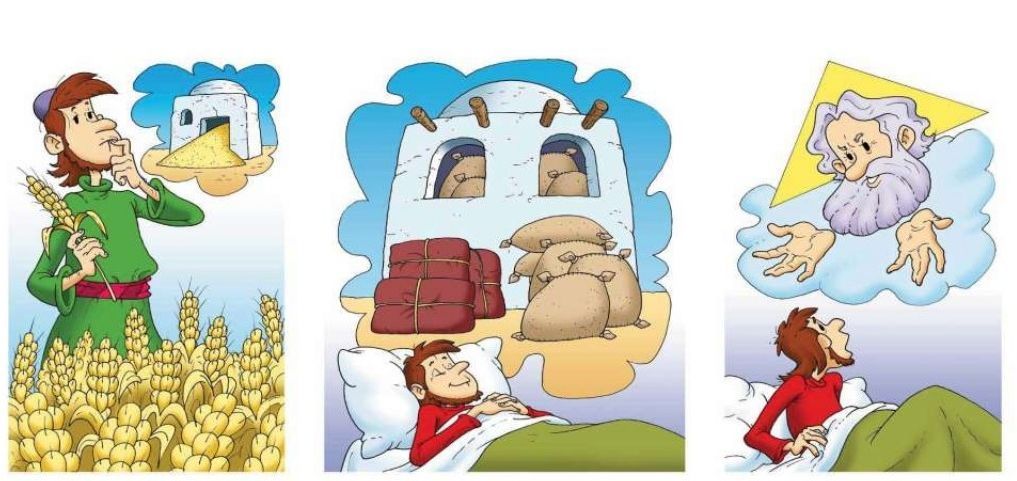 Le dilemme   La solution     L’évaluation    Que ferais-je ?             Voici ce que je ferai…       Pauvre fou, cette nuit…
La leçon…
21 Voilà quelle est la situation de celui qui amasse des trésors pour lui-même et qui n'est pas riche pour Dieu ».